SECM - Requirements Concepts - Review
John Watson 
31 Dec 2016 Rev A
1
Changes to Review
Slide 6 – Requirement Relationship Concepts
On “decompose to” relationship added {ordered} constraint
Added note to refer to an existing example
2
Requirement Concepts
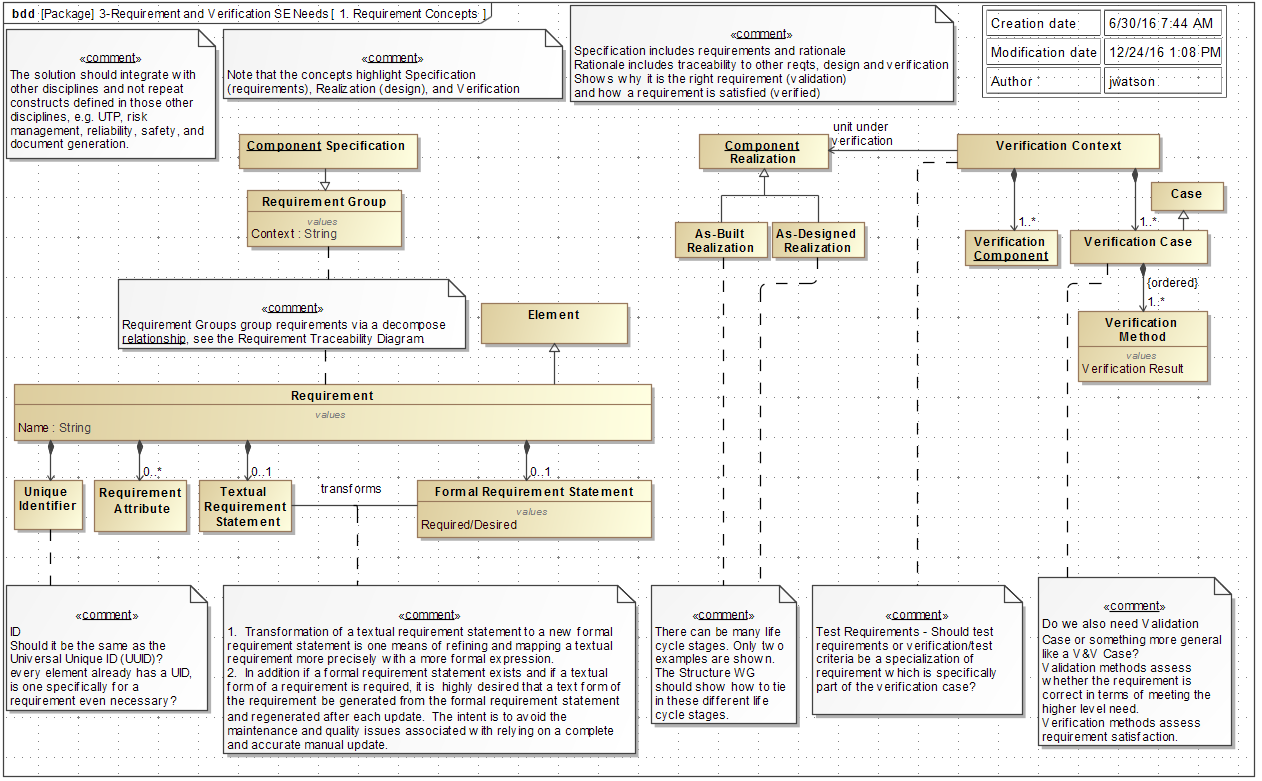 3
Formal Requirement Concepts
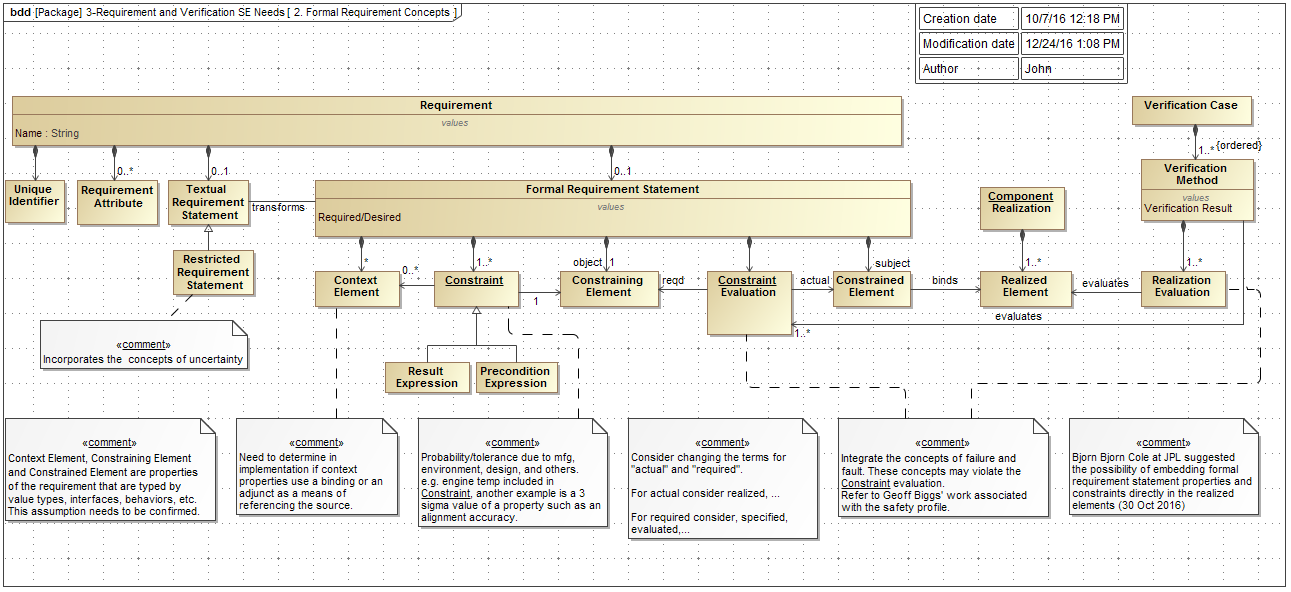 4
Requirements Attribute Concepts
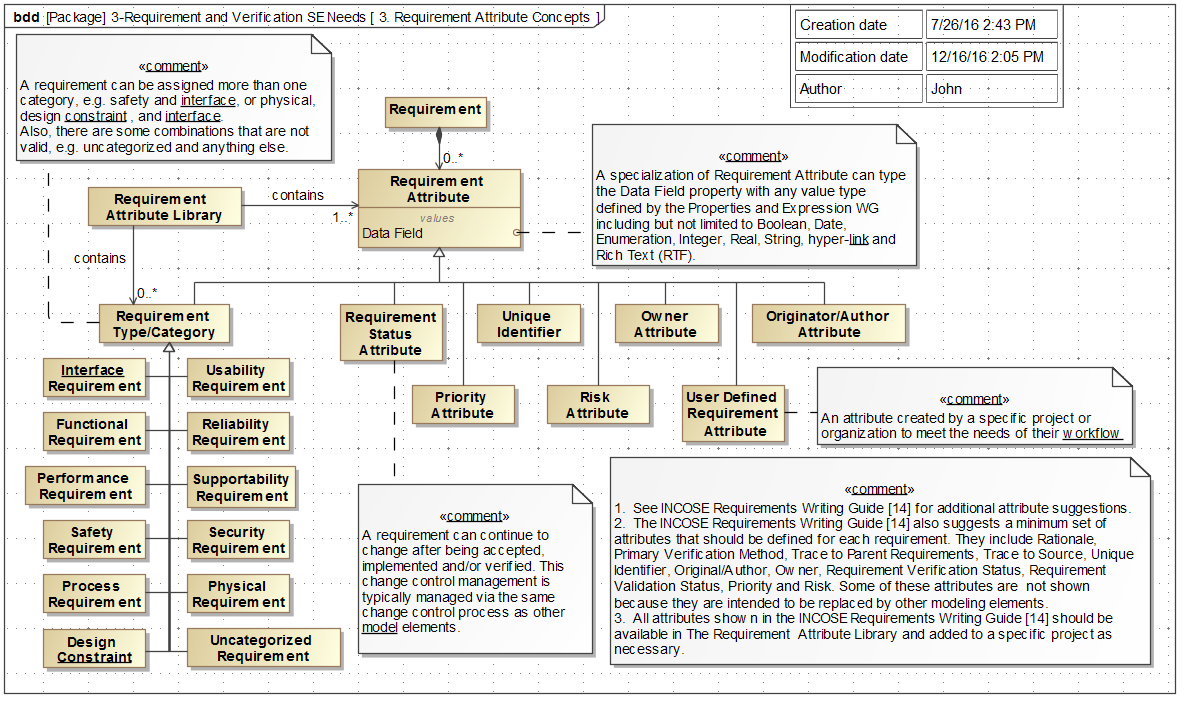 5
Requirement Relationship Concepts Diagram
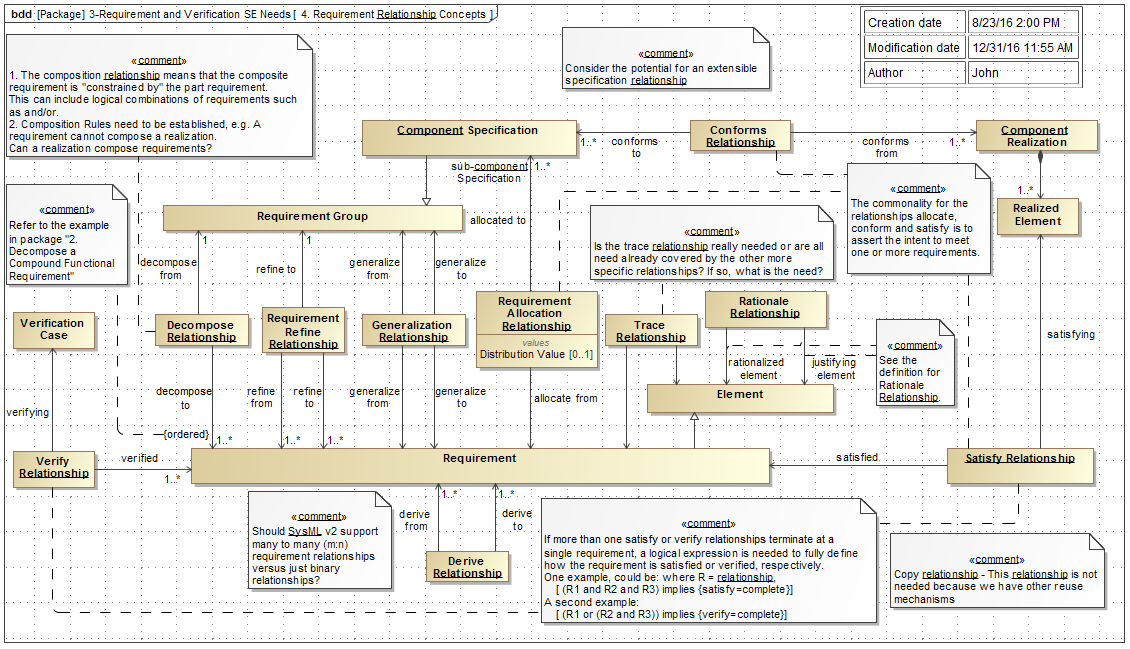 6
Vehicle Weight Performance Requirement Example
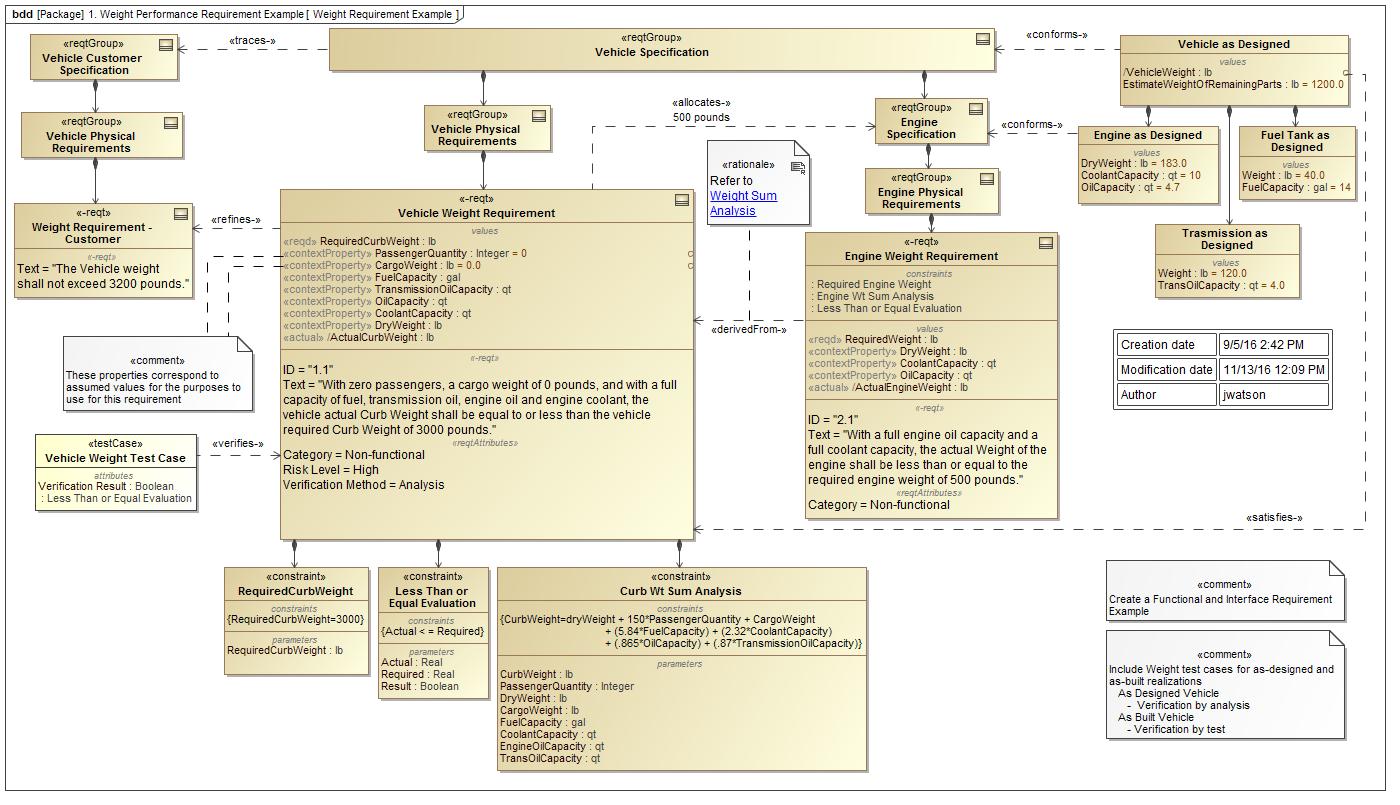 7
Analysis Context Diagram - Vehicle Weight Verification Via Analysis Example
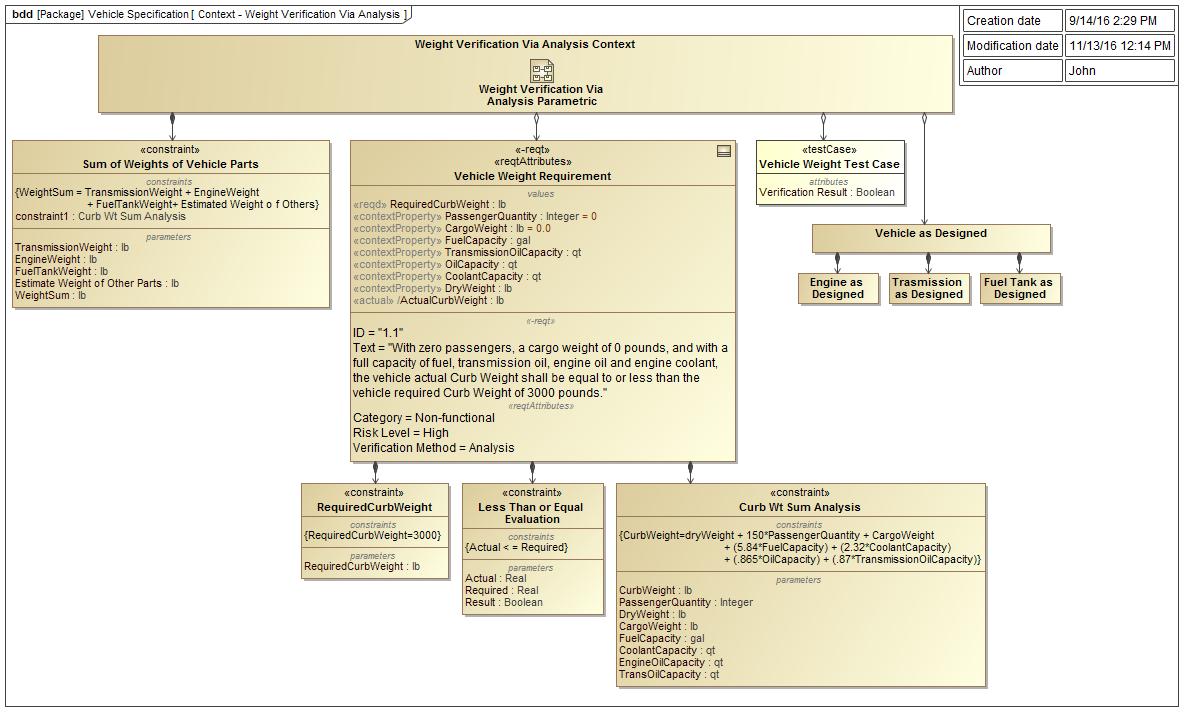 8
Analysis Parametric Diagram - Vehicle Weight Verification Via Analysis Example
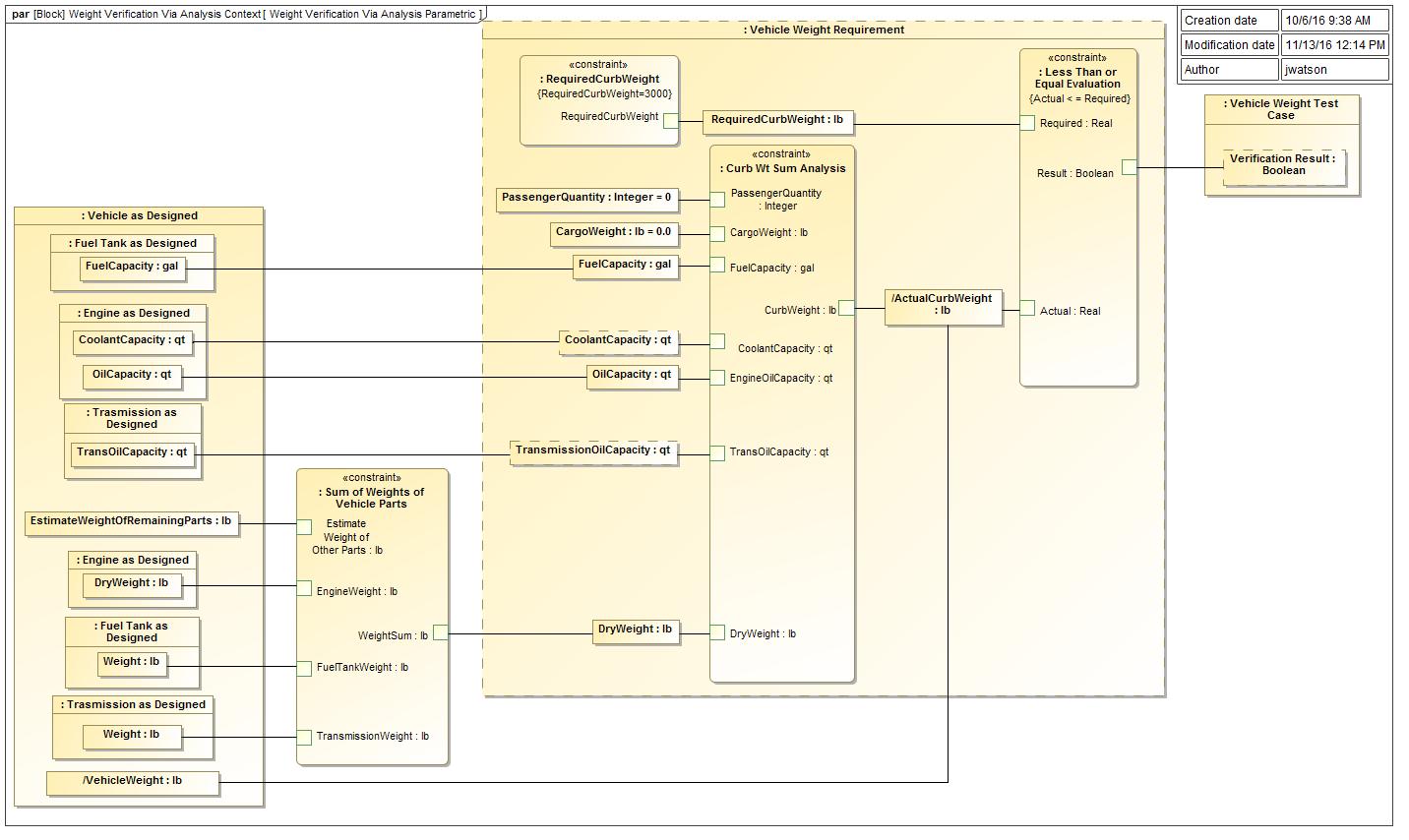 9
Decompose a Compound Text Based Requirement Example
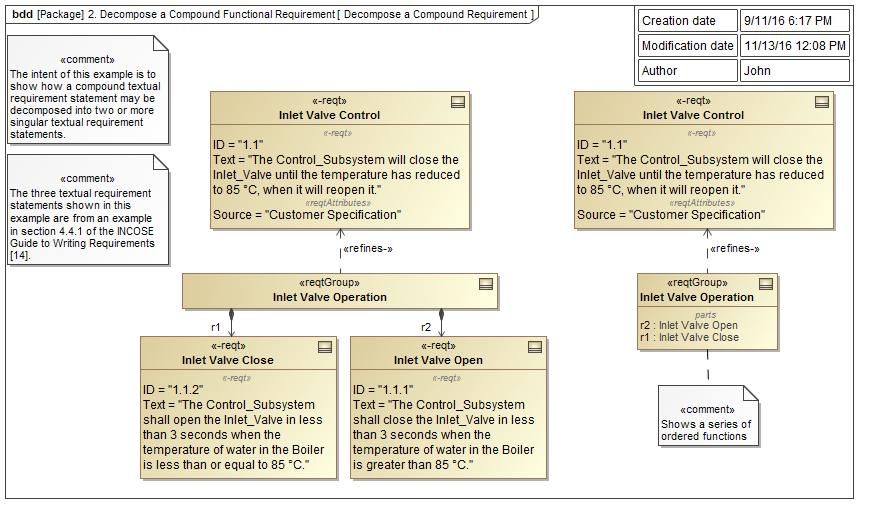 10
Design Constraint Requirement Example
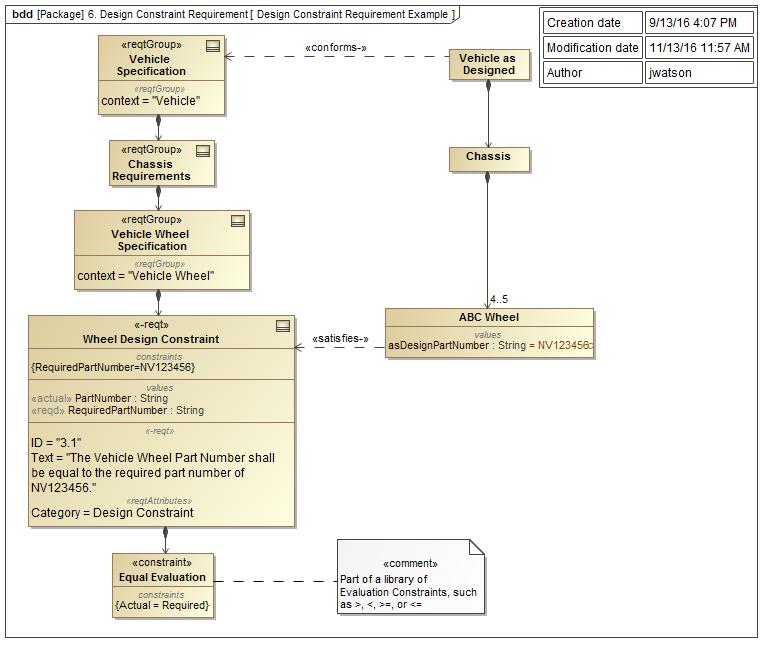 11
Transform a Text based Functional Requirement to a Formal Requirement Example
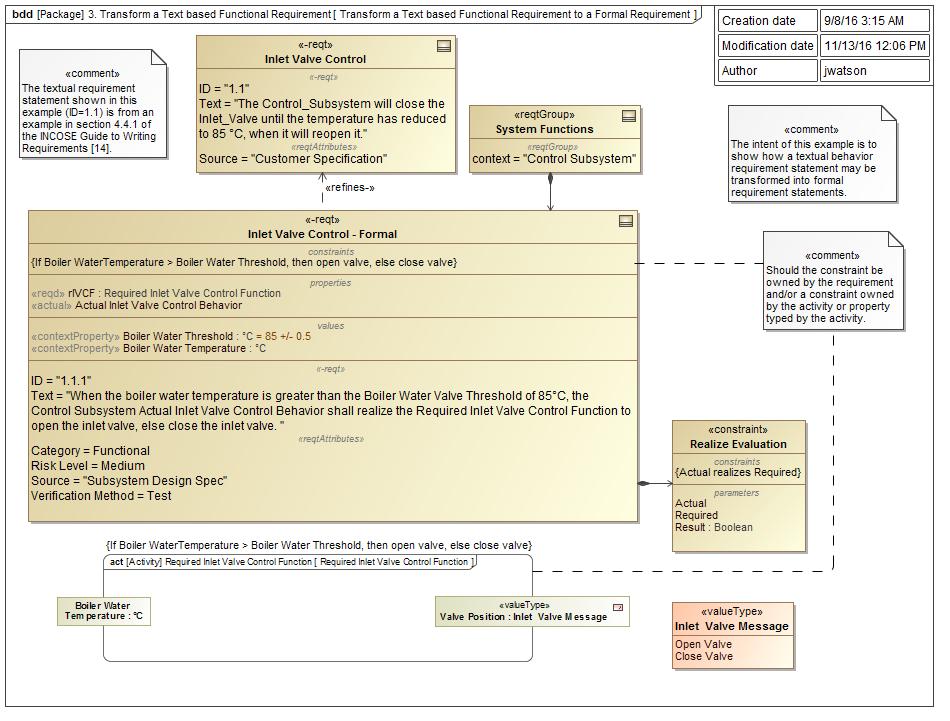 12
Vehicle Stopping Distance Example
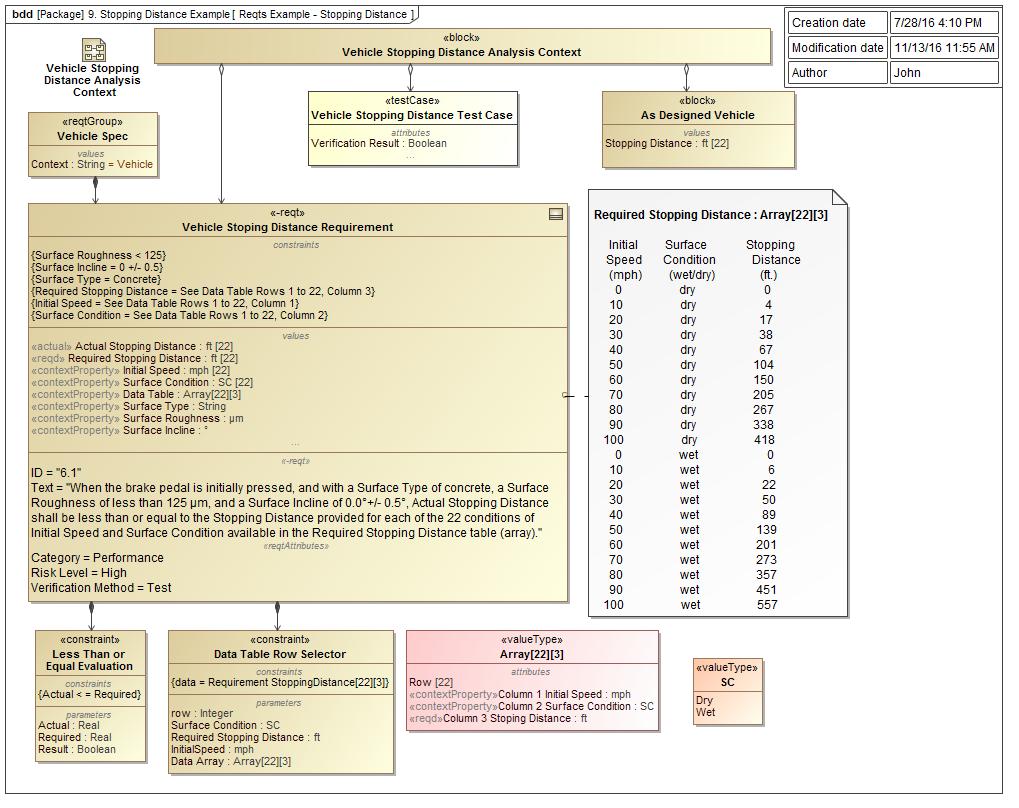 13
Vehicle Stopping Distance  Parametric Diagram
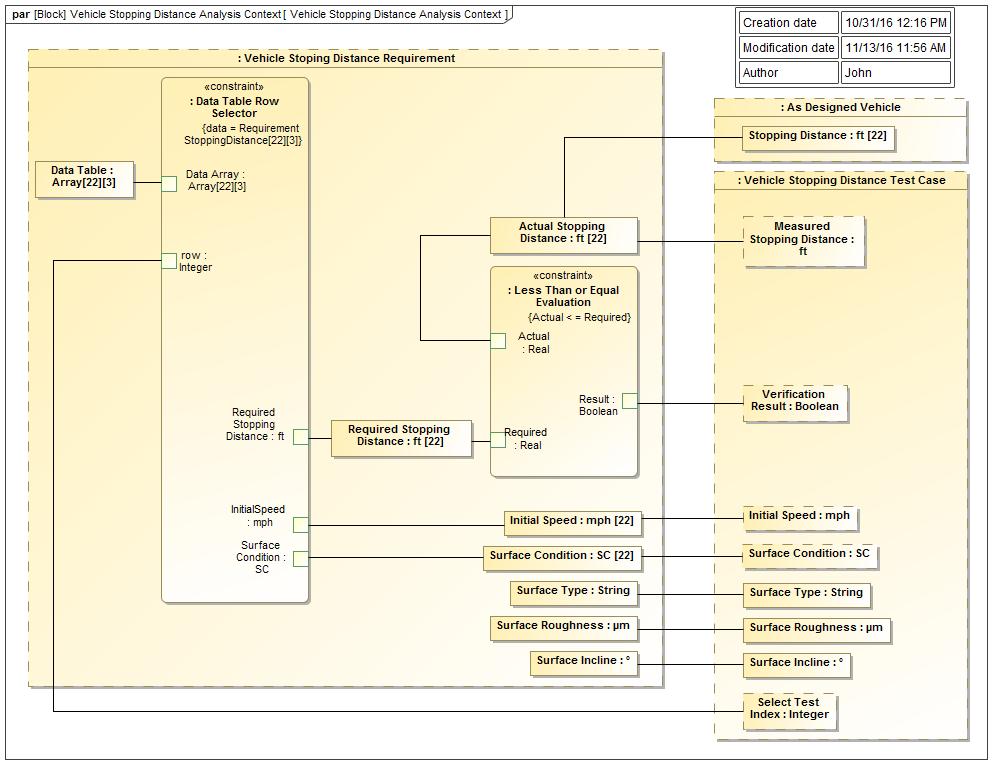 14
Functional Requirement Example -Updated 9/xx/2016
15
Interface Requirement Example, Central Heating System Context Realization
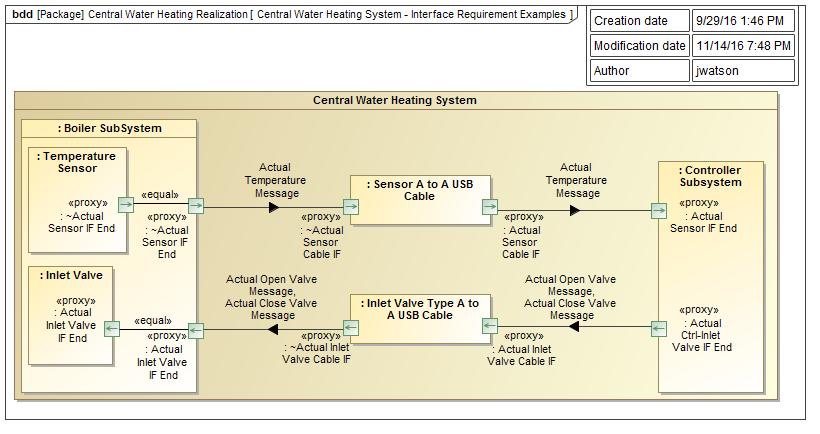 16
Controller-Sensor Interface Realization
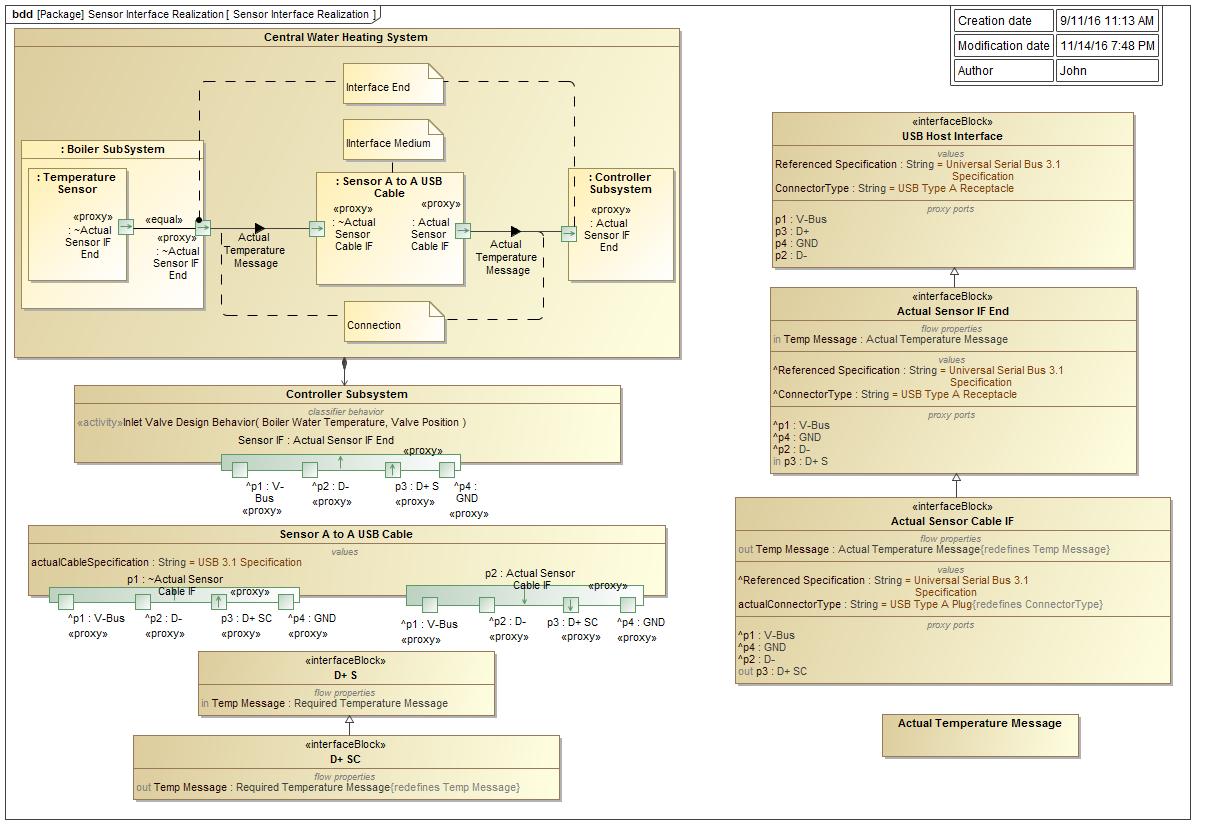 17
High Level Requirements - Controller-Sensor Interface Specification
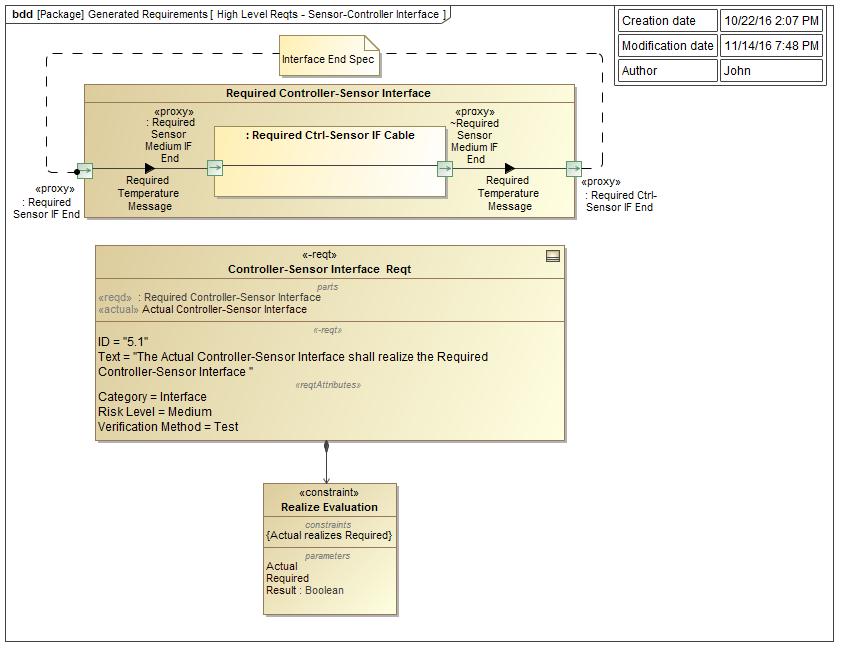 18
18
Detailed Requirements - Controller-Sensor Interface Specification
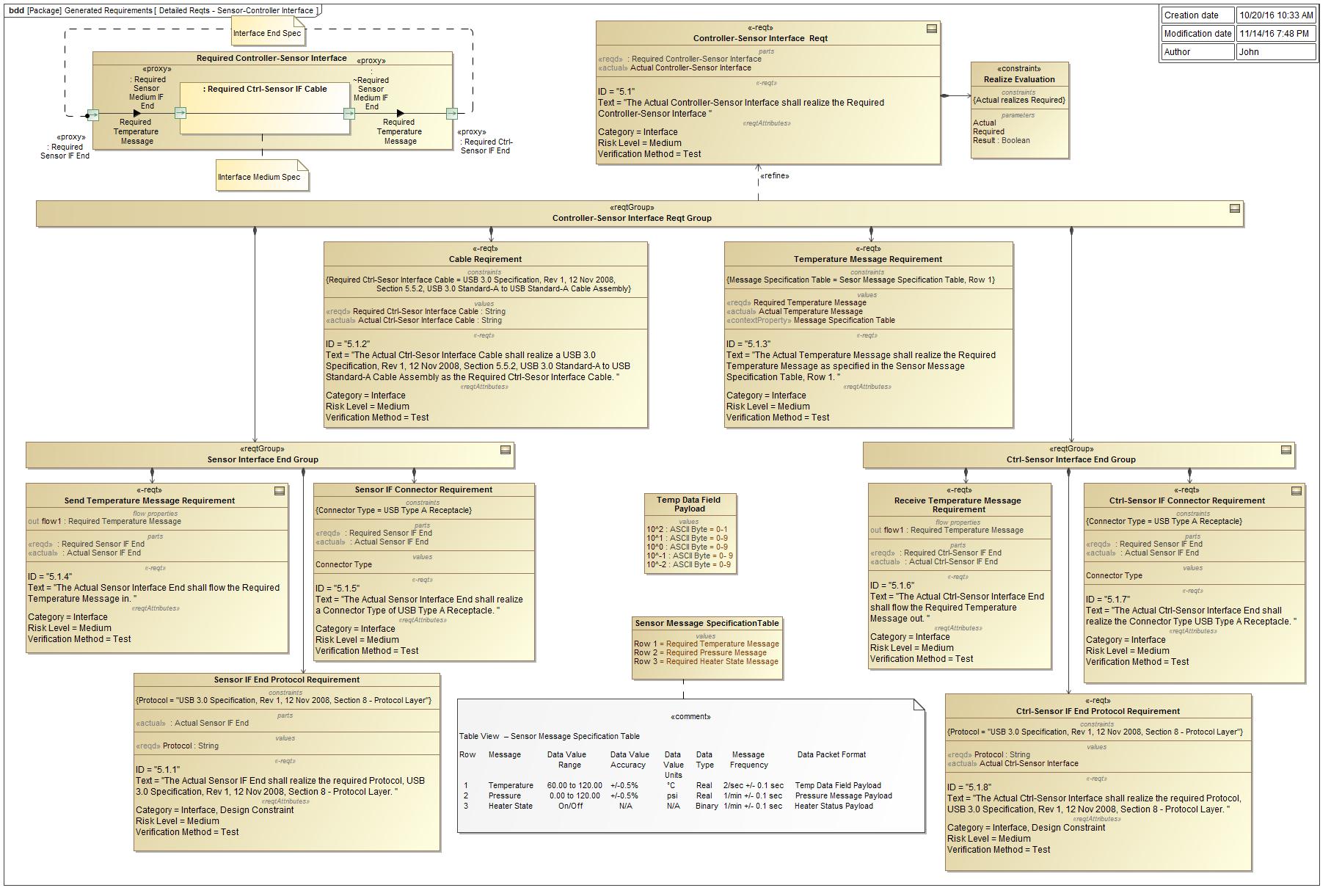 19
Controller-Sensor Interface Specification Model
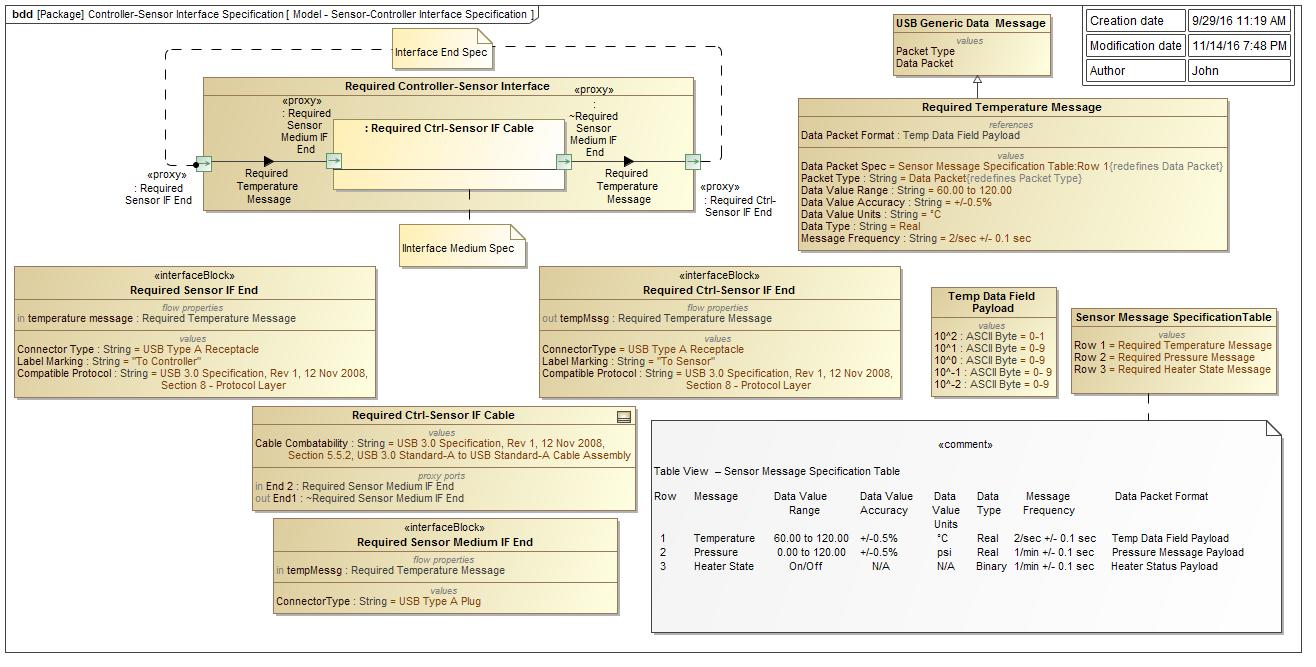 20
Controller-Inlet Valve Interface Realization
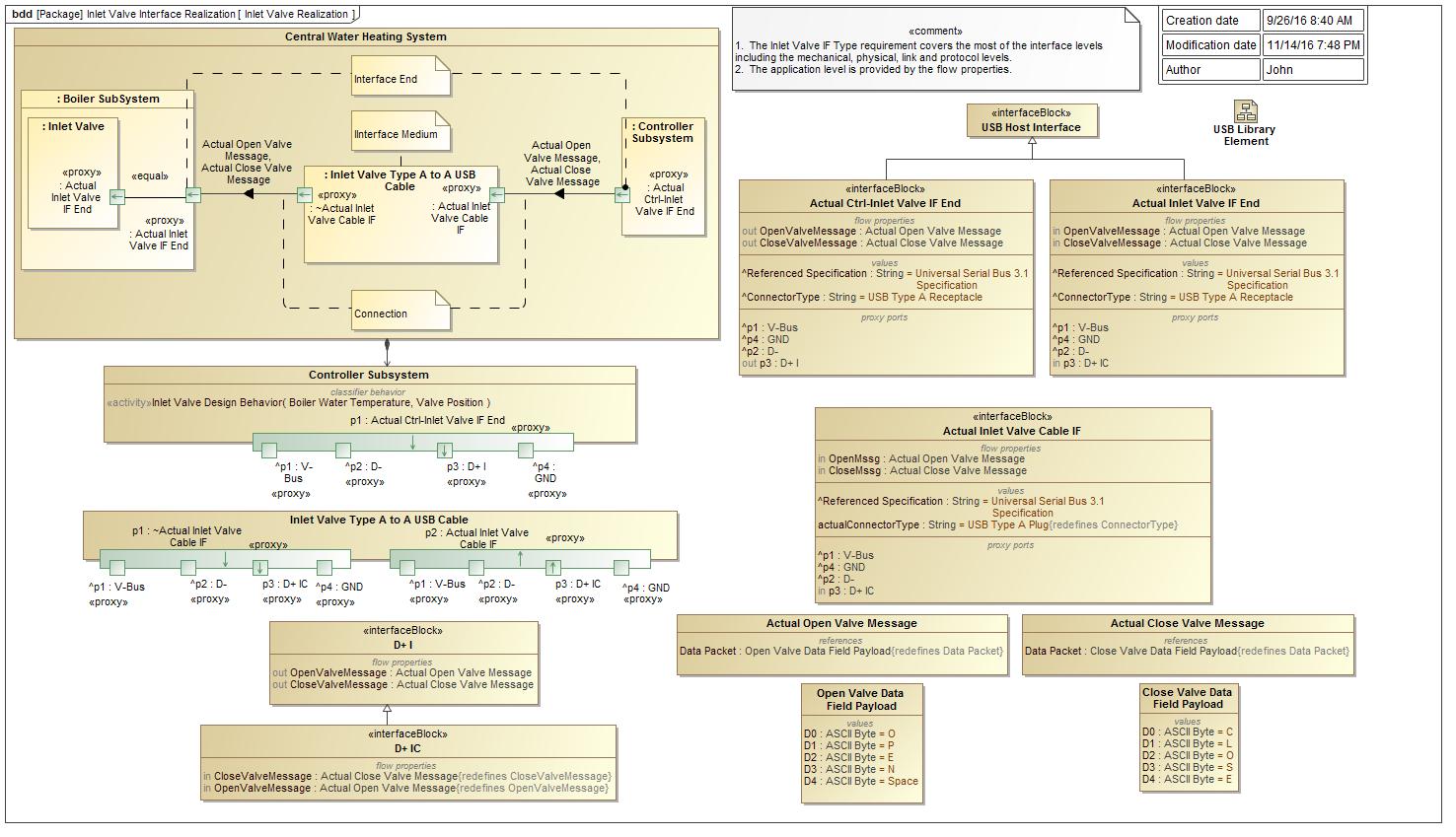 21
Controller-Inlet Valve Interface High Level Specification
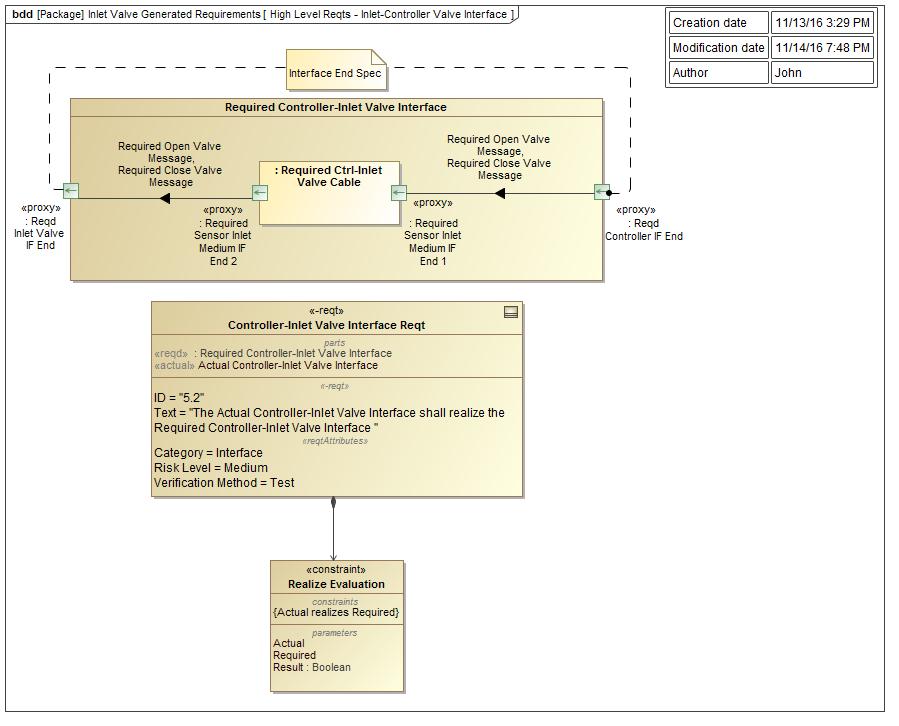 22
Controller-Inlet Valve Interface Detailed Generated Requirements
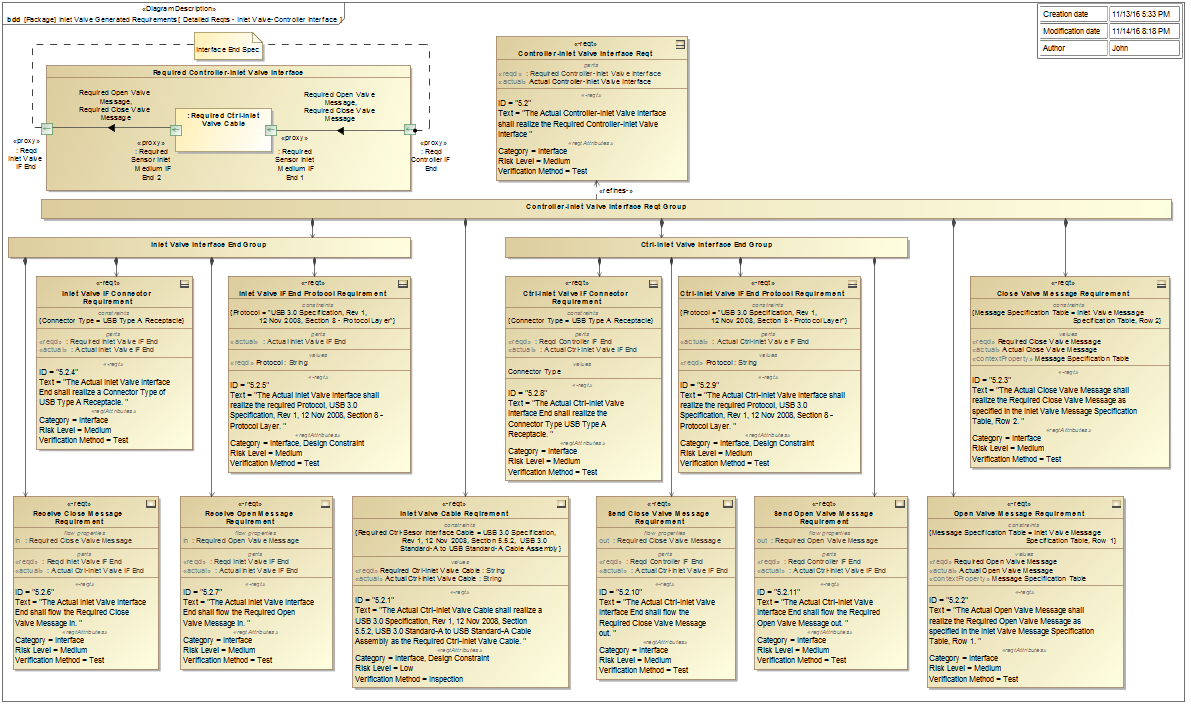 23
Controller-Inlet Valve Interface Specification Model
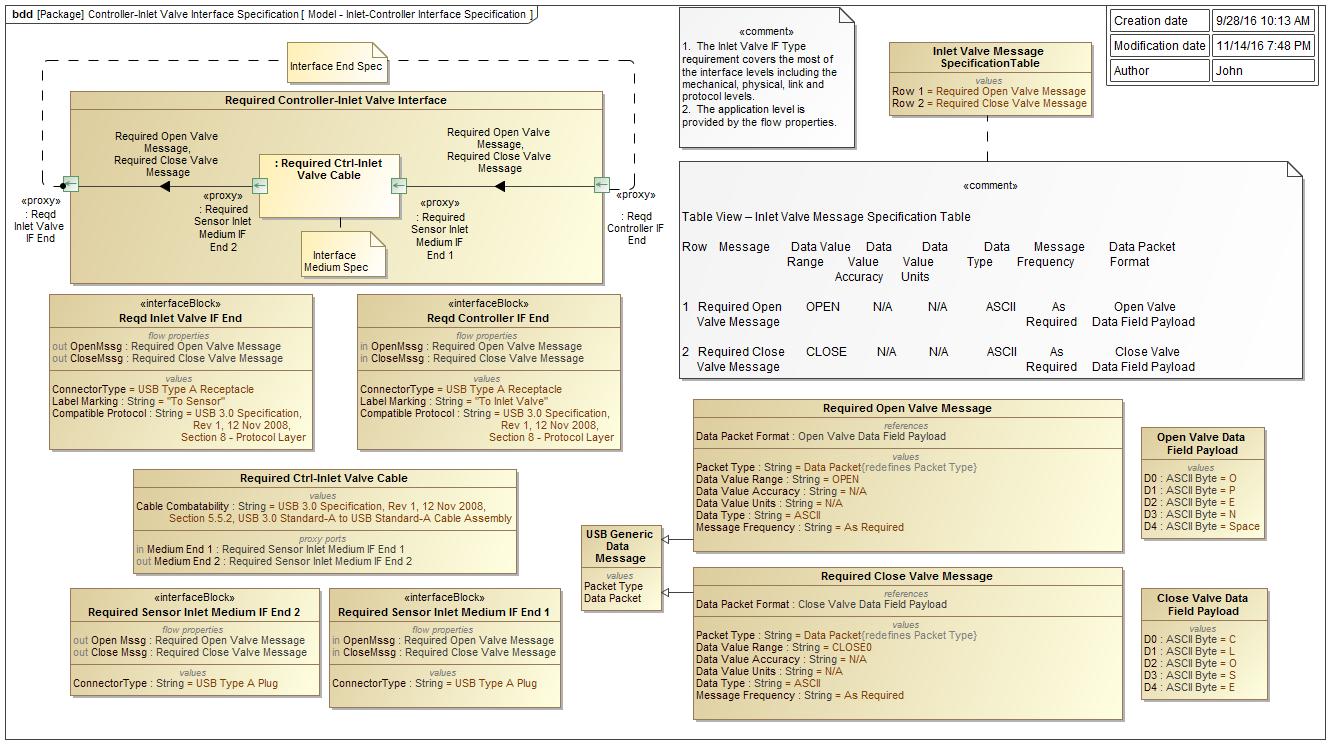 24
Controller-Sensor & Controller-Inlet Valve Requirement Table - 11/13/2016
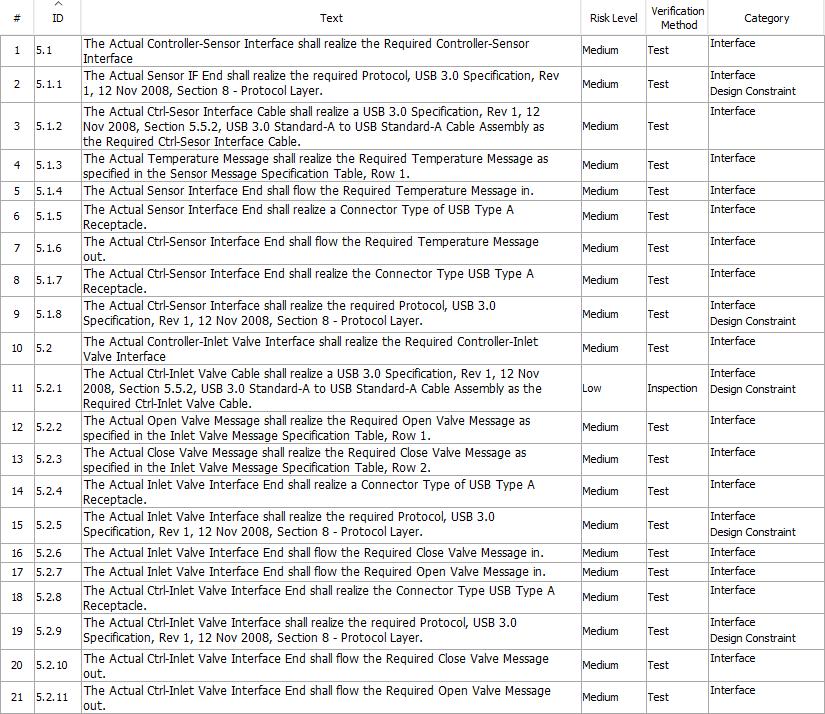 25
Restricted Text Statement Metamodel Example
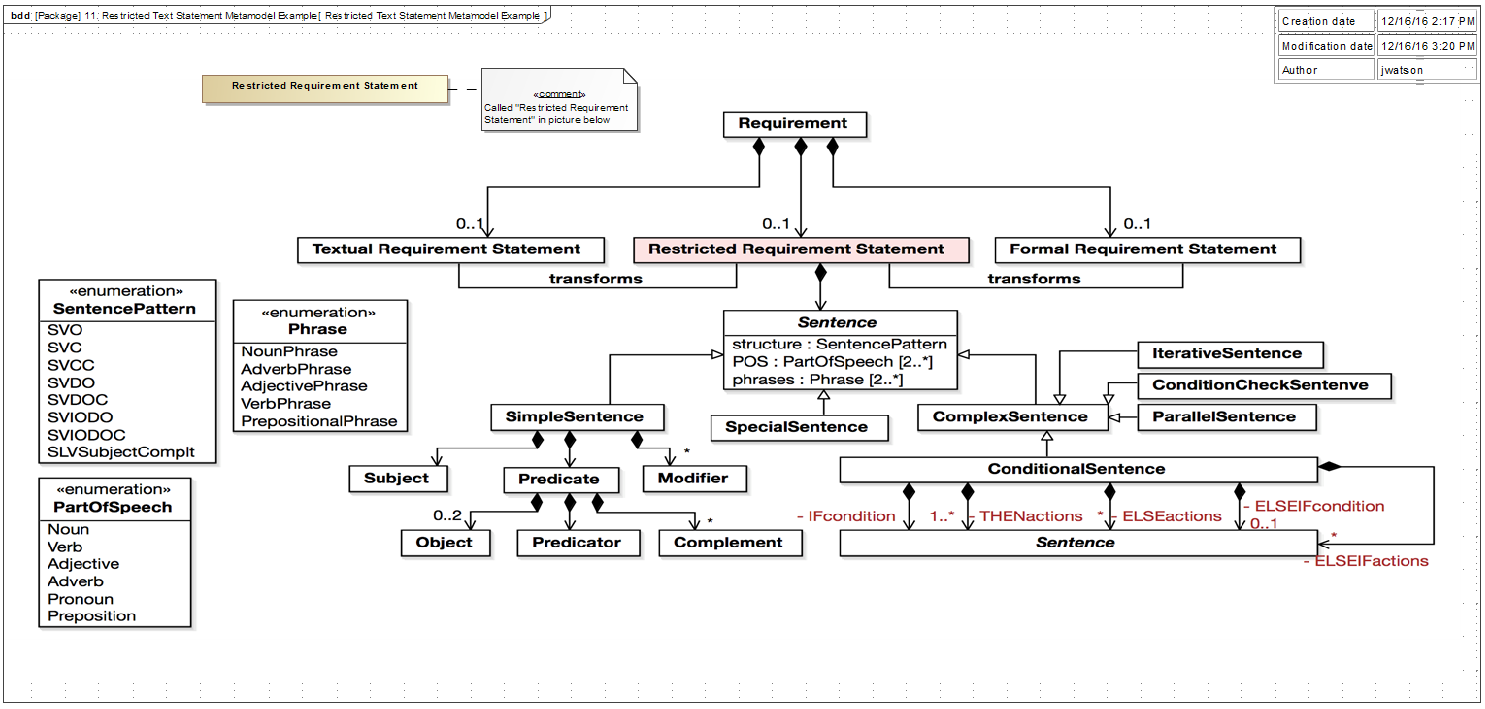 26
USB Library Example
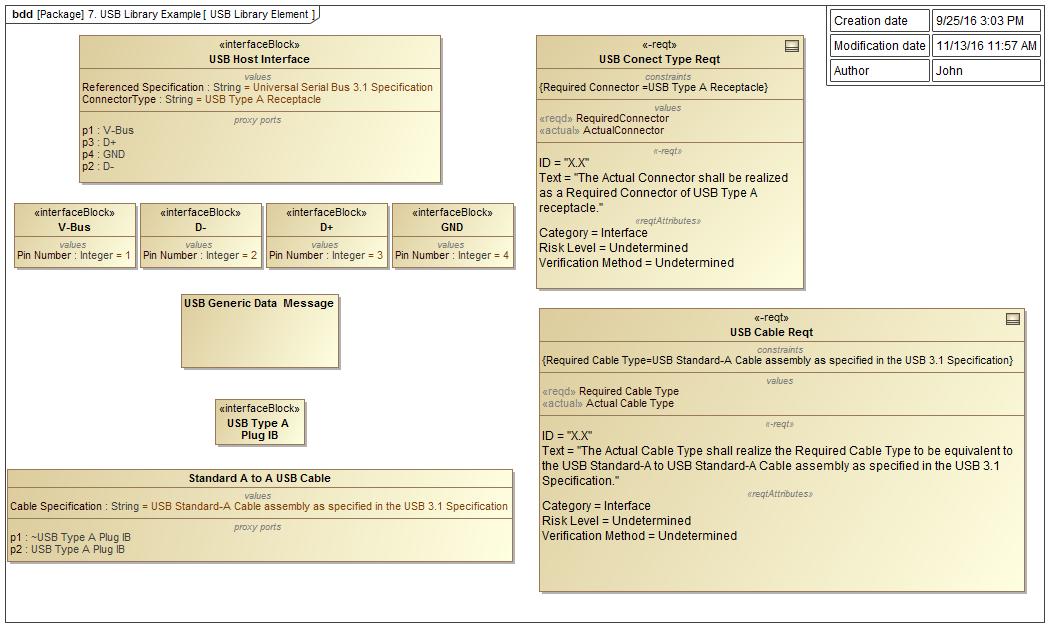 27
Constraint Evaluation Library Example
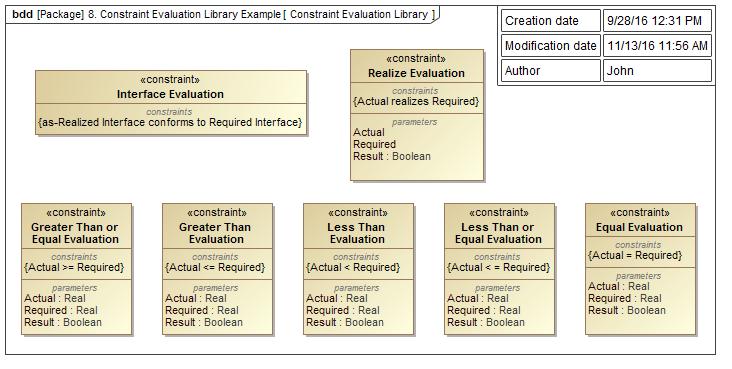 28
Stereotypes Types Used in Requirement Examples
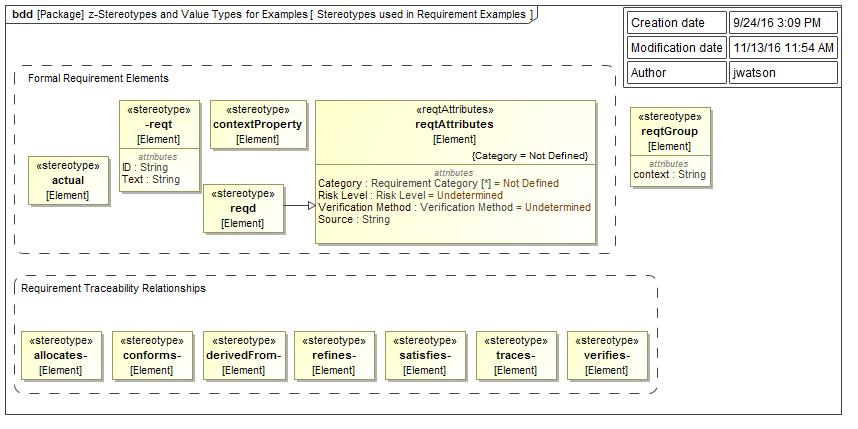 29
Value Types Used in Examples
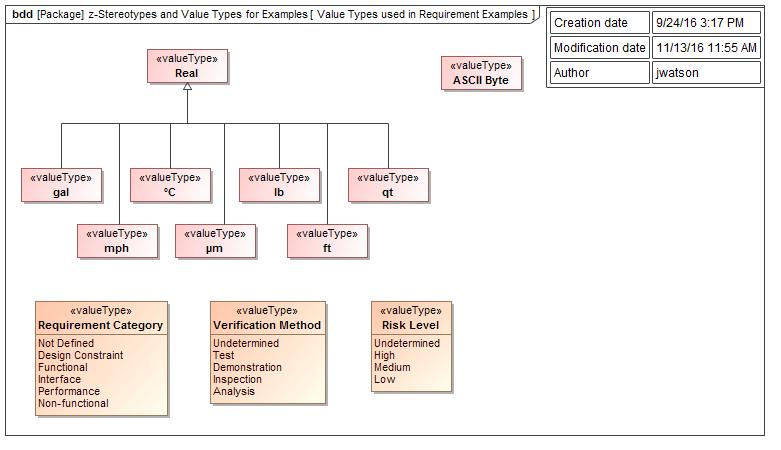 30
Derived Required Requirement ExampleEngine Power from Vehicle Weight & Vehicle Acceleration
Constraint can be reused for
defining the power requirement
and the weight requirement
Pwr-actual
Pwr-reqd = k * Wt-reqd
Engine
Power
Pwr-actual>Pwr-reqd
Accel = 0-60 in 10 sec
Wt-reqd
Vehicle Weight
31
Derived Desired Requirement Example       Engine Power from Vehicle Weight & Vehicle Acceleration
Constraint can be reused for
defining the power requirement
and the weight requirement
Pwr-actual>Pwr-desired
Pwr-reqd = k * Wt-reqd
Engine
Power
Pwr-actual
Accel = 0-60 in 5 sec
Accel = 0-60 in 10 sec
Wt-reqd
Vehicle Weight
32
MIL-STD-961E  Requirement Specification Example
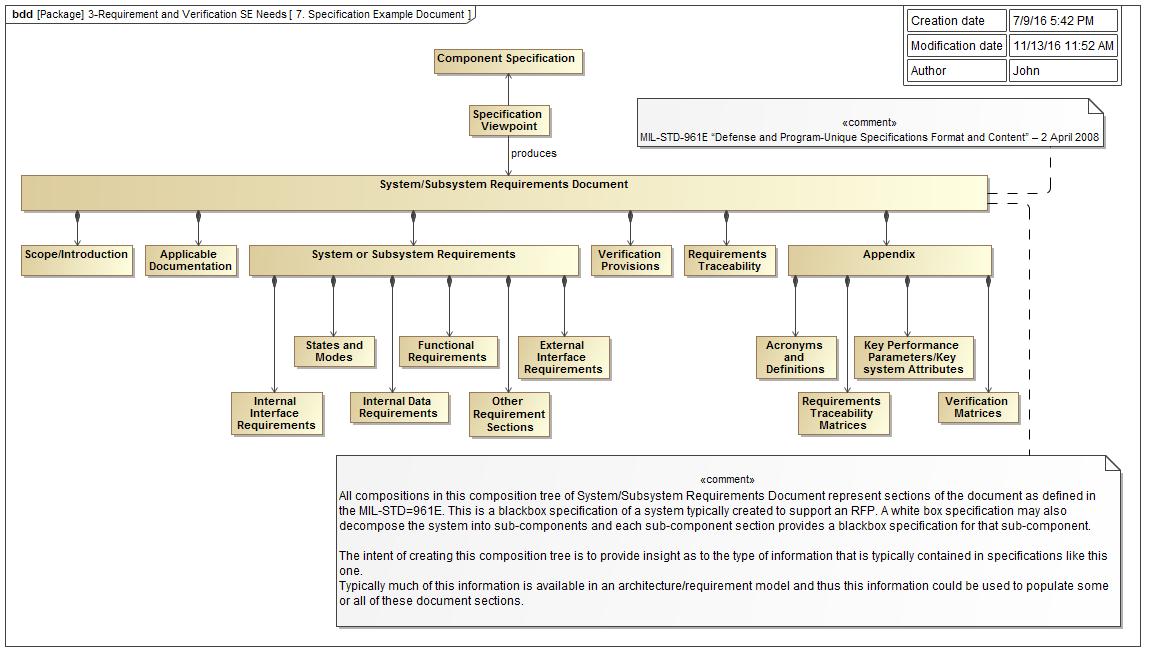 33